স্বাগতম
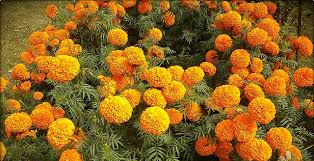 শিক্ষক পরিচিতি
মোহাম্মদ হারিছুল হক
সহকারী শিক্ষক
কৃষ্ণপুর আলিয়া মাদ্রাসা
খালিয়াজুরী, নেত্রকোণা।
পাঠ পরিচিতি
শ্রেনিঃ দ্বিতীয় 
বিষয়ঃ গণিত
পাঠের শিরোনামঃ যোগ
পাঠ্যাংশঃ হাতে রেখে যোগ।
শিখনফল
৯.১ উপকরণ ব্যবহার করে যোগ করতে পারবে। 
৯.২.২ হাতে রেখে দুই অঙ্ক বিশিষ্ট সংখ্যা উপরে নিচে ও পাশাপাশি  যোগ করতে পারবে।
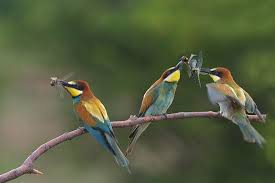 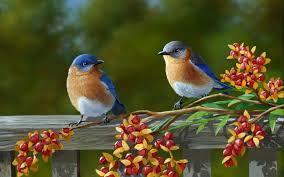 আরও ২ টি পাখি আসলো
একটি ডালে ৩ টি পাখি ছিল
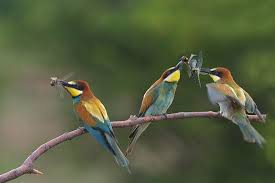 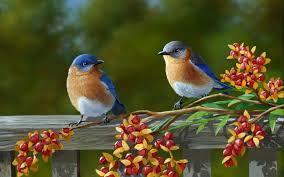 তাহলে মোট ৫ টি পাখি হলো।
যোগ
[Speaker Notes: পাঠ উপস্থাপনের ক্ষেত্রে বাস্তব উপকরণ হিসাবে কাঠির ব্যাবহার করব।]
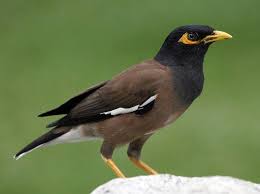 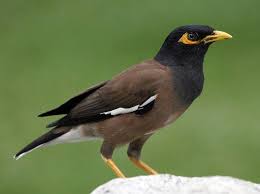 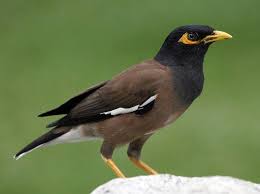 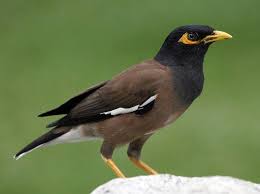 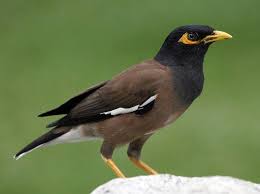 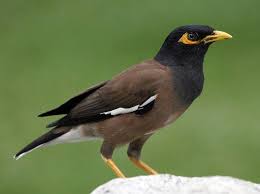 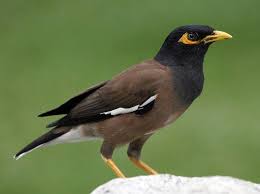 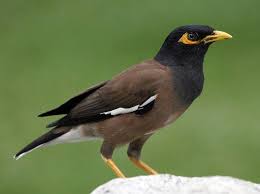 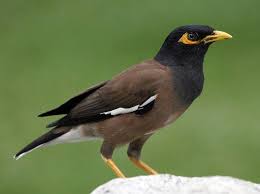 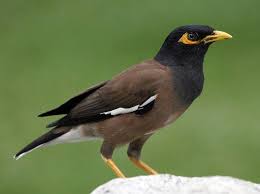 ১ দশ ২ একক  = ১২ টি
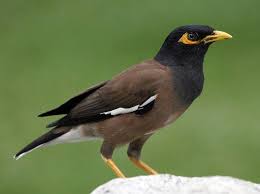 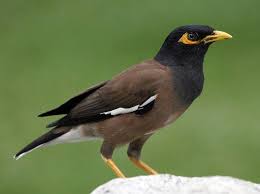 আর
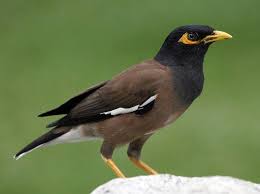 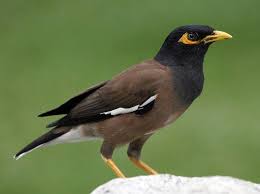 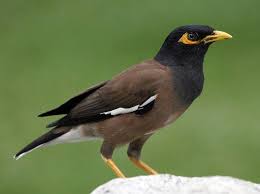 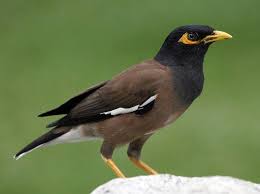 ৮ একক
১ দশ ২ একক = ১২
        ৮ একক =   ৮
 ২ দশ ০একক = ২০
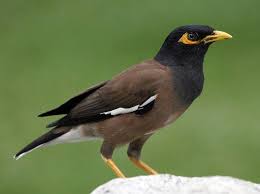 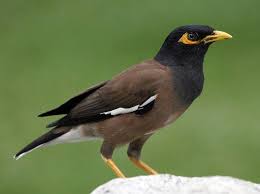 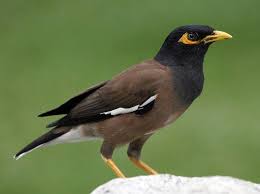 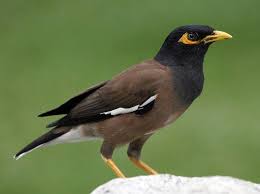 একত্রে
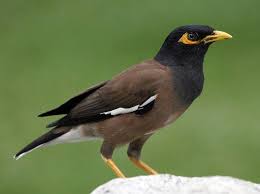 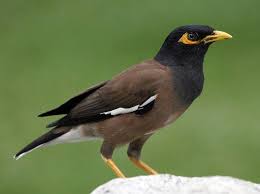 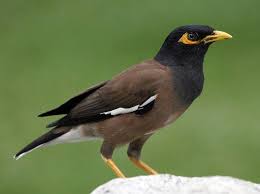 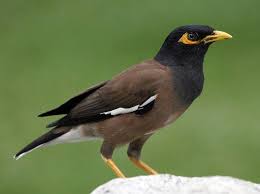 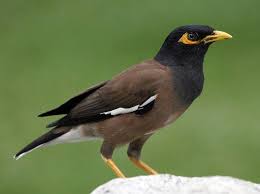 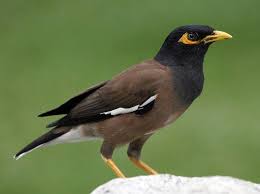 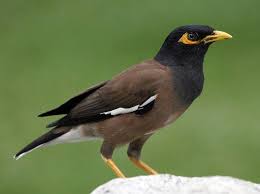 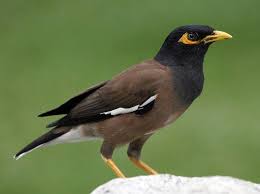 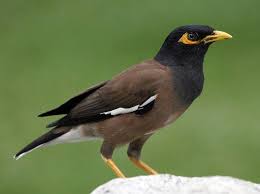 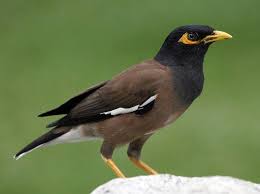 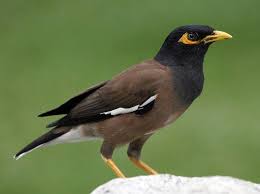 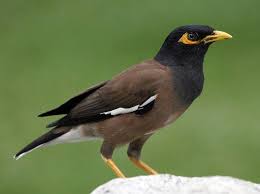 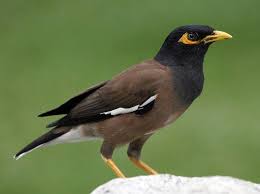 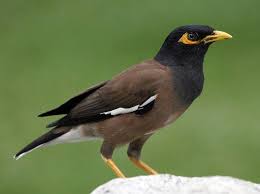 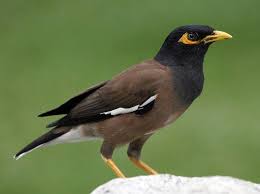 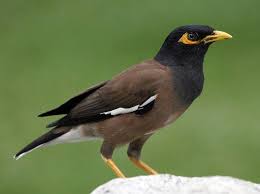 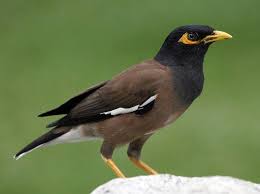 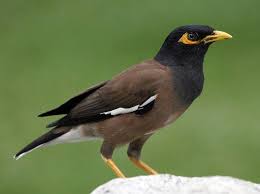 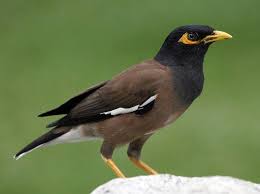 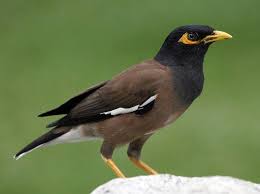 ২ দশ ০ একক = ২০
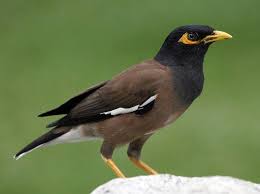 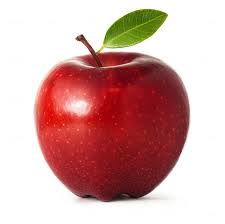 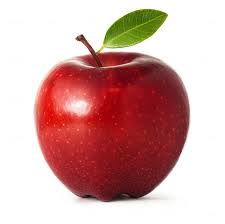 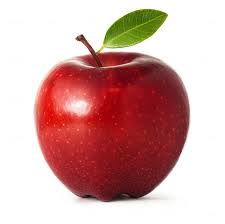 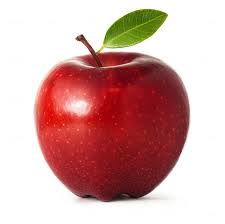 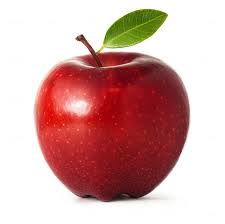 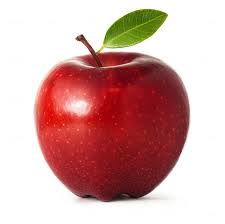 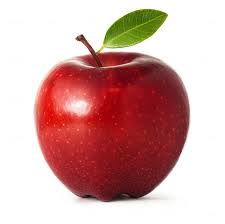 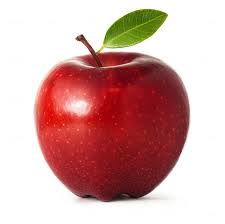 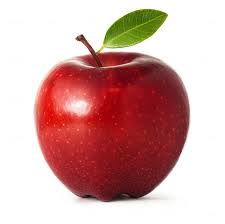 ১ দশ ৭ একক = ১৭  টি
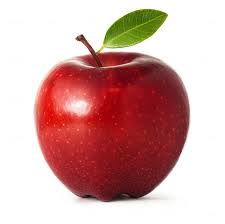 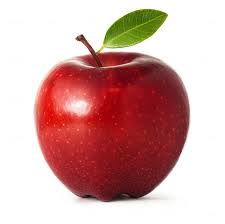 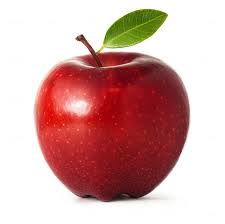 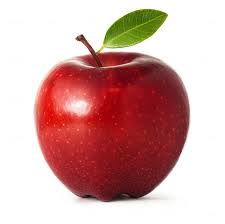 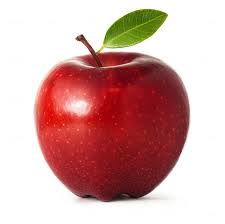 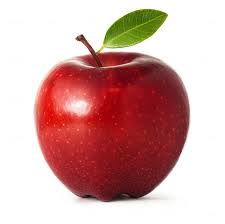 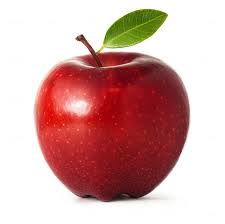 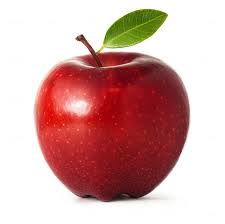 আর
১ দশ ৪ একক = ১৪ টি
১ দশ ৮ একক = ১৭
১ দশ ৫ একক = ১৪
৩ দশ ১একক = ৩১
একত্রে
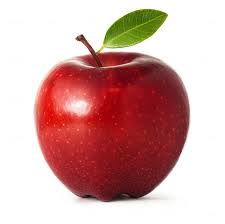 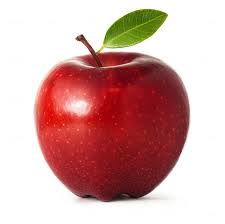 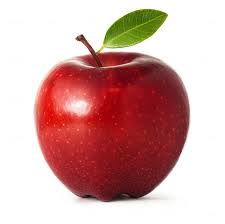 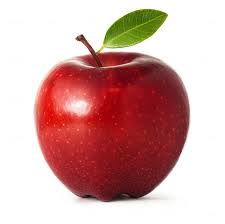 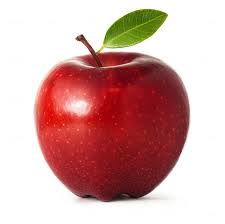 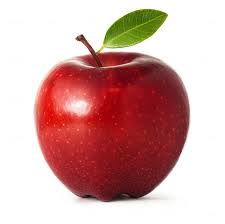 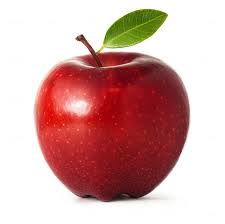 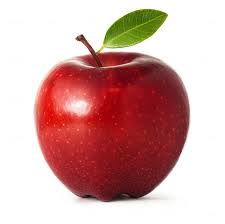 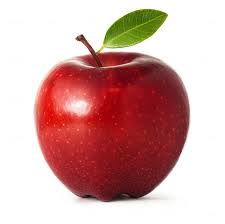 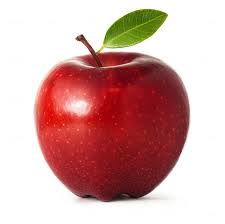 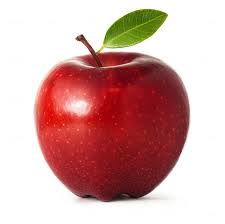 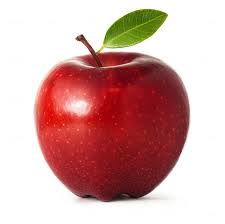 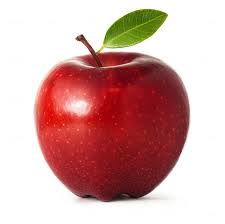 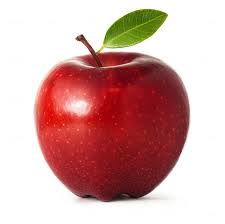 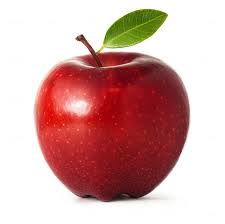 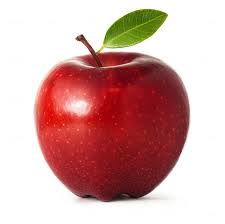 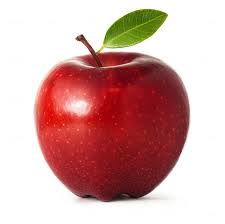 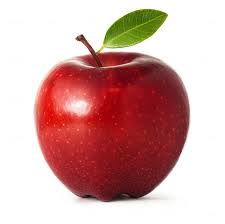 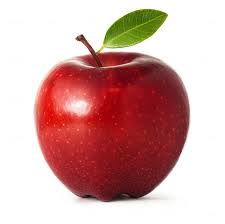 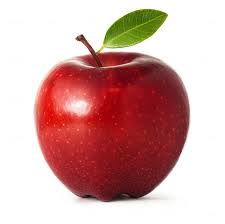 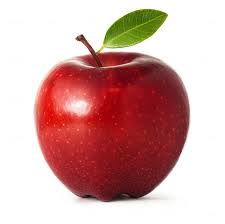 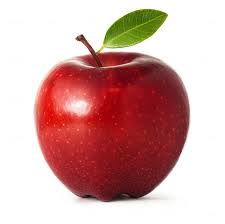 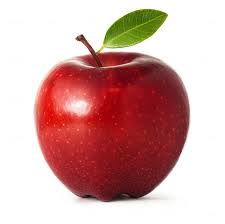 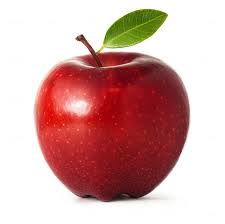 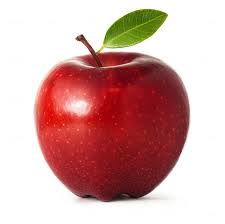 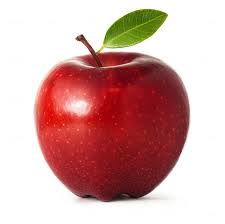 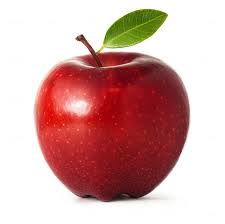 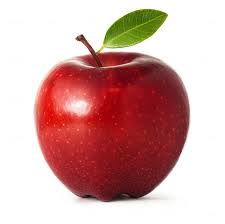 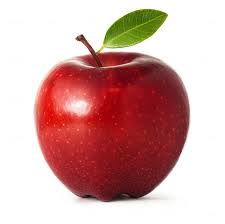 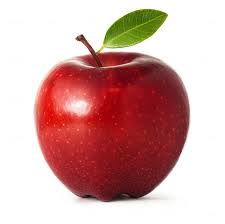 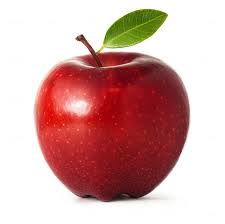 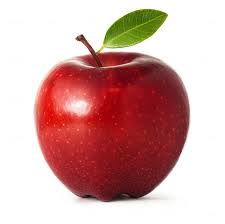 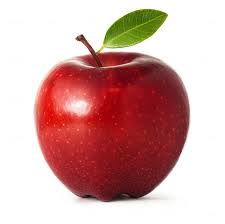 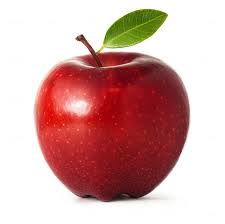 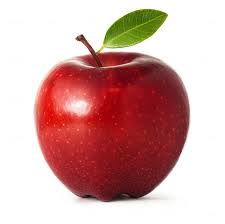 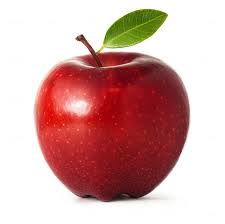 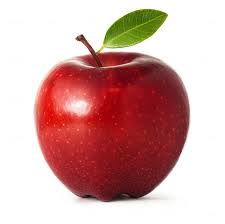 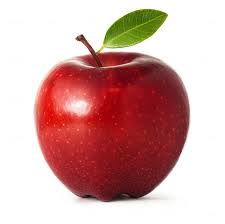 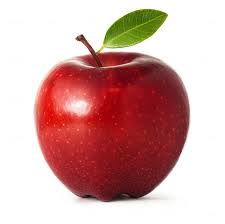 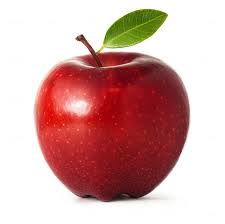 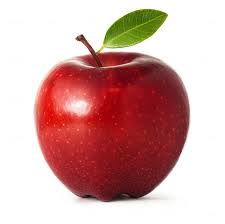 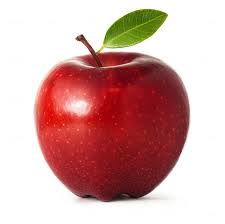 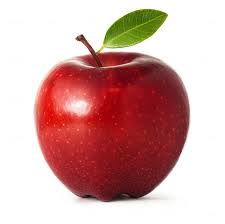 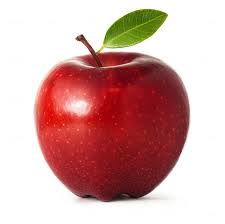 [Speaker Notes: ৫]
দলীয় কাজ
২১        ১৬+২৫ = 
            +১৪                                                  
            ৩৬        ২৫+২২ = 
           +২৬
মূল্যায়ন
একটি বিদ্যালয়ে প্রথম শ্রেণীতে ২৬ জন ছাত্রী ও ২৫ জন ছাত্র আছে। প্রথম শ্রেণীতে মোট কত জন শিক্ষার্থী আছে?
বাড়ির কাজ
১। ২৮+৩৭=                
 ২। ৪৯+২৩= 
৩। ৫৭+১৩=                 
 ৪। ৩৮+২২=
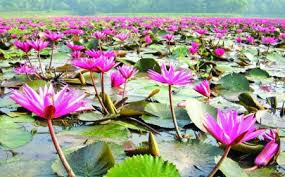 ধন্যবাদ